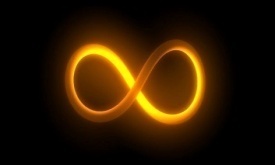 Numbers
Laws of Exponents 
 Compare, order and perform operations with rational numbers
 All Parts of the Order of operations
 Square roots and approximate square roots
Patterns and Relations
Writing and solving algebraic equations based on problems 
 Graph a linear relation, analyze the graph, and interpolate or extrapolate to solve problems.
 Algebra and Linear inequalities with rational coefficients
 Operations with Polynomials
Grade 9 Math Curriculum Breakdown
Shape and Space
Circle Geometry 
 Surface Area of Composite Shapes
 Similar Polygons
 Scale diagrams
 Line and rotation symmetry.
Statistics and Probability
Collect, display and analyze data to solve problems
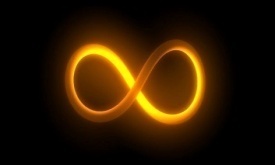 What is a Power?
Terminology:
Exponent
53
Power
Base
Naming conventions:
52 – Can be five squared
53 – Can be five cubed
54 - five raised to the power of four  OR
	  five raised to the fourth power
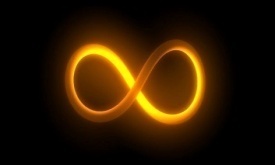 What is a Power?
White Board Activity: Using your whiteboards (no talking or peaking) please write the answer to one or both of the following question:
Determine the base in the power 72.
Determine the base in the power 8100.
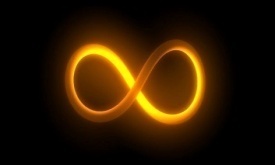 What is a Power?
Determine the exponent in the power 
103.
Determine the exponent in the power 
520.
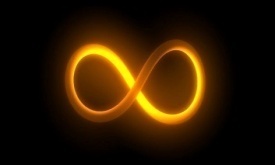 What is a Power?
Write the number that indicates the power, two raised to the power of four.
Write the number that indicates the power, six squared.
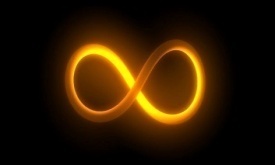 What is a Power?
Evaluate 52.
Evaluate 33.
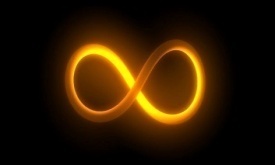 What is A Power?
The product of 2x2x2 can be written as 23   , which is called a Power. Exponents are a shorthand way to show how many times a number, called the base, is multiplied times itself. A number with an exponent is said to be "raised to the power" of that exponent.
Exponential	   Expanded       Standard      Base   Exponent
23	  	   2x2x2 	                8 	       	2	     3
POWER
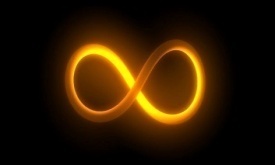 What is A Power?
Exponential        Expanded		  Standard             Base   Exponent
23	  	   		2x2x2 		 		   8	         	2		3
42
3x3x3x3x3
6
4
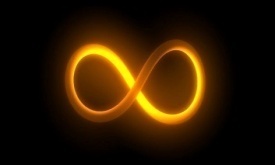 What is a Power?
Careful where the exponent is placed in the question. 
If it looks different: IT IS….
(-4)2 means -4 x-4 = 16
or
(-42) means (-1) (4 x 4) = -16
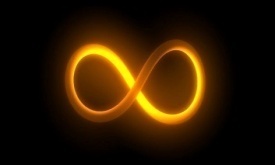 What is a Power?
How confident do you feel about powers?
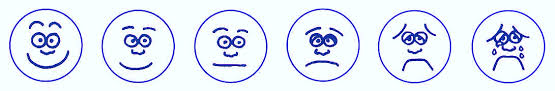 6
5
4
3
2
1
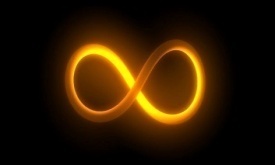 What is a Power?
More Practice:

Pg. 55 # 7af, 8cde, 9bdf, 13adef, 14cdefd

Challenge: Pg. 55 # 20-23
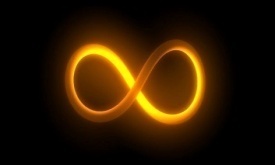 Powers of 10 and The Zero Exponent Law
Writing Numbers in Expanded form:
425 367
= 400 000 + 20000 + 5000 + 300 + 60 + 7
= (4 x 100 000) + (2 x 10000) + (5 x 1000) + (3 x 100) x (6 x 10) + 7 x 1)
= (4 x 105) + (2 x 104) + (5 x 103) + (3 x 102) + (6 x 101) + (7 x 100) 

* We need to take a closer look at 100
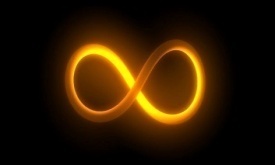 Powers of 10 and The Zero Exponent Law
Numbers Charts with base 10
One Billion
One Hundred Million	
Ten Million
Million
One Hundred Thousand
Ten Thousand
One Thousand
One hundred
Ten
One
109
108
107
106
105
104
103
102
101
100
1 000 000 000
100 000 000
10 000 000
1 000 000
100 000
10 000
1000
100
10
1
Following the pattern we can see 1 = 100
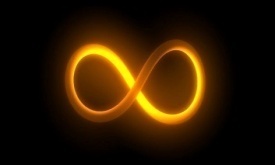 Powers of 10 and The Zero Exponent Law
Numbers Charts with base 2
Exponent
6
5
4
3
2
1
0
Power
26
25
24
23
22
21
20
Repeated Mult.
2x2x2x2x2x2
2x2x2x2x2
2x2x2x2
2x2x2
2x2
2
Standard Form
64
32
16
8
4
2
1
Following the pattern of cutting last number in ½ we see 20 = 1
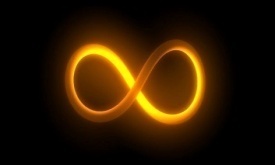 Powers of 10 and The Zero Exponent Law
Zero Rule
According to the “Zero Rule," any nonzero base raised to the power of zero equals 1. (except 0 )
n0 = 1
( any base)0 = 1
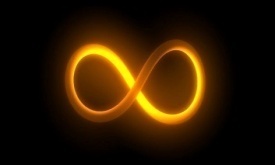 Powers of 10 and The Zero Exponent Law
Evaluate
Use Powers of 10 to write the number
4375
= 4000 + 300 + 70 + 5
= (4 x103) + (3 x 102) + (7x101) + (5 x 100)
40 
(-15)0 
-(-3)0 
(πr2 + πr2)0
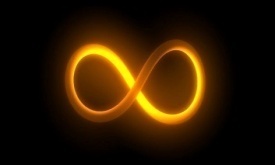 Assessment
Assessment FA1-1
Pages 61 and 62 
Numbers : 4-11 and 13
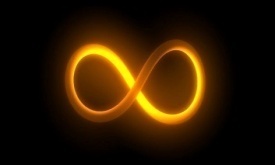 Adding and Subtraction Powers
Evaluate
34 + 23
   = (3)(3)(3)(3) + (2)(2)(2)
   = 81 + 8
   = 89
May OMIT this step
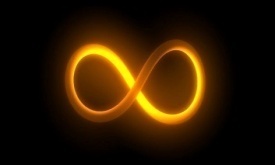 Adding and Subtraction Powers
You Try: Write all steps neatly.
Evaluate:
    22 + 33						44 + (-1)7
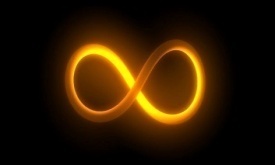 Adding and Subtraction Powers
Evaluate
2 . 33+ 23
   = 27 + 8
   = 35
3 . (3+ 2)3
    = 53
    = 125
Compared to
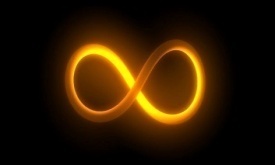 Adding and Subtraction Powers
You Try:
23+13 and (2+1)3
(-2)2+(6)2 and (-2+6)3
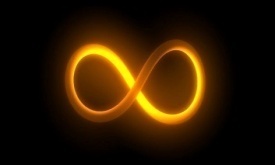 Adding and Subtraction Powers
3 . ( 2 x (-3)3 -6 )2
     = (2 x -27 – 6 ) 2
     = (-54 – 6 )2
       = (-60) 2
     = 3600
Use of Square brackets may apply here as well
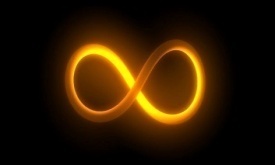 Adding and Subtraction Powers
4. (182 + 50)2 ÷ (-5)3
   = (324 + 1)2 ÷ -125
   = 3252 ÷ -125
   = 105625 ÷ -125
    = -845
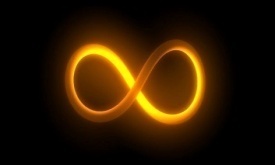 Assessment
Assessment FA1-2
Pages 
66, 67 and 68 
Numbers  
1-5,7,10,15,17 and 
26 ( Optional )
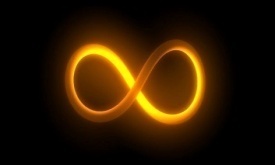 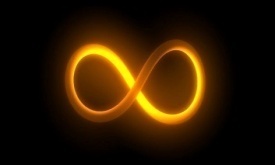 Multiplying and Dividing Powers
The Product Rule States:
when multiplying two powers that have the same base, you can add the exponents.
32 x 34
= 3 2+4
= 36
32 x 34
= 3(3) x (3)(3)(3)(3)
= 36
OR
Keep your answers in exponential form unless asked for standard form
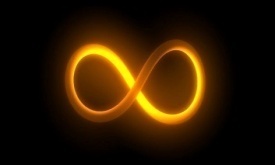 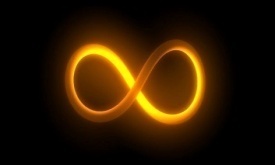 Multiplying and Dividing Powers
Another way to think of it
43 x 44
= 64 x 256
= 16384
43 x 44
= 43+4
= 47
= 16384
OR
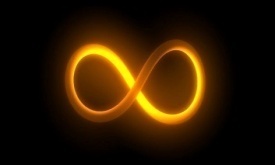 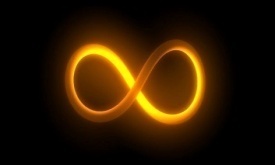 Multiplying and Dividing Powers
You Try
52 x 36
73 x 74
OR
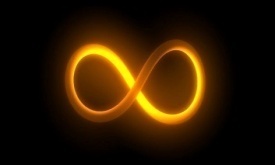 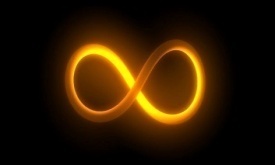 Multiplying and Dividing Powers
The Quotient Rule States:
when dividing two powers with the same base we can subtract the exponents.
25 ÷ 23
= (2)(2)(2)(2)(2)
                 (2)(2)(2)
= 22
= 4
25 ÷ 23
= 2 5-3
= 22
= 4
OR
Keep your answers in exponential form unless asked for standard form
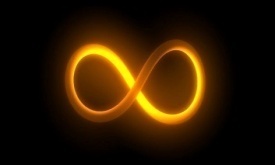 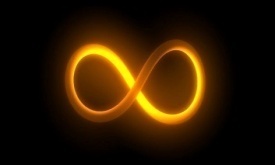 Multiplying and Dividing Powers
Write each product or quotient as a single power.
a) 38 x 34
= 38+4
= 312
b) 46 ÷ 4
= 46-1
= 45
c) (-2)3 x (-2)4 ÷ (-2)2
= (-2)3+4-2
= (-2)5
Simplify then evaluate.
b) (-3)6 ÷ (-3)5 - (-3)5 ÷ (-3) 3
= (-3)6-5 - (-3)5-3 
= (-3)1 - (-3)2
= -3 - +9
= -12
a) 105 x 104 - 103
= 105+4 - 103
= 109 – 103
= 1000 000 000 – 1000
= 999 999 000
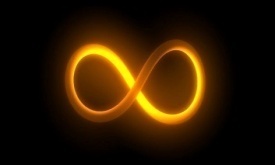 Assessment
Assessment FA1-3
Pages 
76,77 and 78 
Numbers  
4, 5, 6, 8, 10, 13, 15, 16
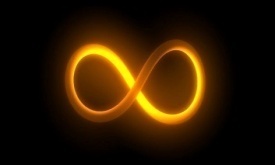 Activity
Exponent Rules War
Partners
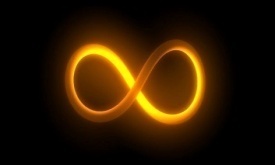 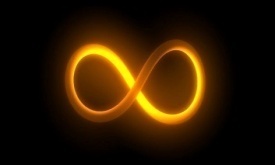 Power of a Power Rule
Power of a Power Rule
The "power rule" tells us that to raise a power to a power, just multiply the exponents.
(24)3
= 24x3
= 212
= 4096
(24)3
= (16)3
= 4096
(24)3
= [(2)(2)(2)(2)]3
= (2)(2)(2)(2) x (2)(2)(2)(2) x (2)(2)(2)(2)
= 212
= 4096
OR
OR
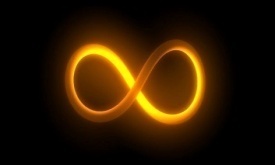 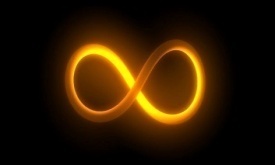 Power of a Power Rule
You Try:
The "power rule" tells us that to raise a power to a power, just multiply the exponents.
(32)3
(23)-2
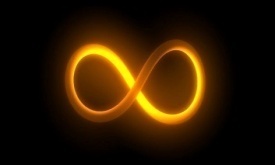 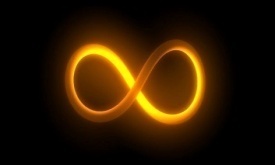 EXAMPLES
Write as a power
a)  ((3)4)2
= 34x2
= 38
b)  [(-7)3)]2
= (-7)3x2
= (-7)6
c)  - (24)5
= - (24x5)
= -220
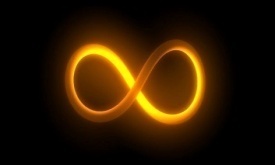 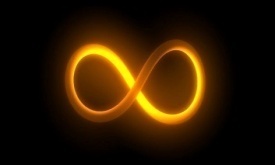 Power of a Product Rule
Power of a Product Rule:
a)  (2 x 5)3
= 23 x 53
= 8 x 125
= 1000
a)  (2 x 5)3
= 103
= 1000
OR
(2)2
= 2/3 x 2/3
= 4/9
(2)2
= 22
= 4/9
3
3
OR
32
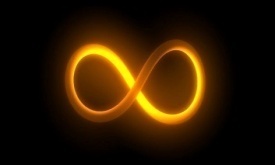 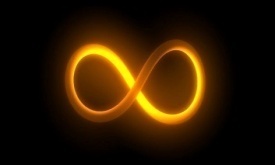 EXAMPLES
Evaluate
a) [(-7)x5)]2
= (-35)2
= 1225
a) [(-7)x5)]2
= (-7)2 x (5)2 
= 49 x 25
= 1225
OR
c) (78)3

= 783

= 474552

= 216
c) (78)3

= 63

= 216
13
13
OR
133
2197
b) –(3x2)2
= -32 x 22
= - 9 x 4
= -36
b) –(3x2)2
= -62
= -36
OR
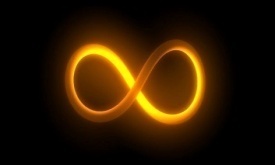 Assessment
Assessment FA1-4
Pages 
84 and 85 
Numbers  
4-12, 15, 16, 17, 19
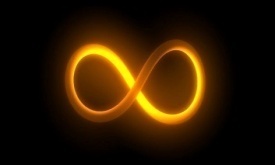 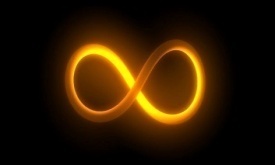 The Power of One Rule
The Power of One
Any number raised to the power of one equals itself
n1 = n
81 = 8
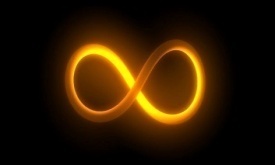 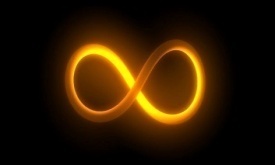 Negative Exponents
The Negative Exponent rule states that any nonzero number raised to a negative power equals its reciprocal raised to the opposite positive power.
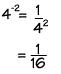 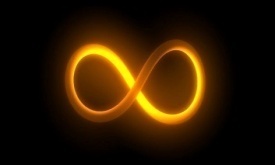 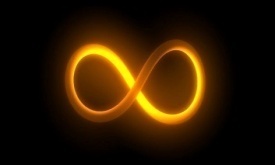 Negative Exponents
You Try:
2-3
(-2)-4
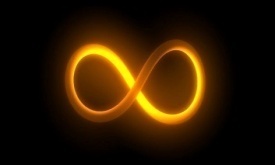 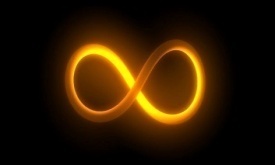 Exponents Review
Review Package
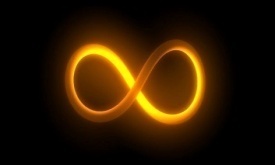 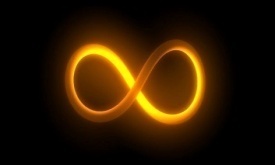 Exponents Review
Possible Activities:
Koosh Ball – ALL involve unknown values… 
A “Rolling” Review 
Triples Review